МАОУ «Давыдовская гимназия»
Орехово – Зуевского района
Московской области
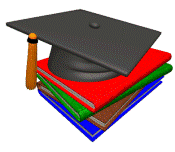 УРОК В 10 КЛАССЕ ПО МАТЕМАТИКЕ
РЕШЕНИЕ ЗАДАНИЙ ЕГЭ
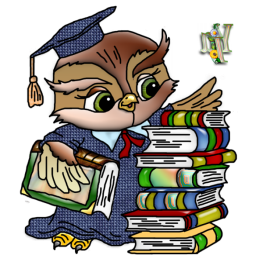 Авторы: Владимирова Ольга Григорьевна, 
             Кирьянова Галина Михайловна, 
             Сахарова Лидия Ивановна
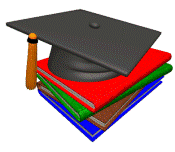 ЗАДАНИЯ НА 1 БАЛЛ
Синий раунд
ЗАДАНИЯ НА 2 БАЛЛА
Красный раунд
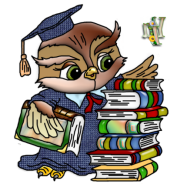 Проверка самостоятельной  работы
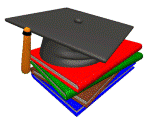 ЗАДАНИЯ НА 1 БАЛЛ
1
2
3
4
5
1
2
3
4
5
1
2
3
4
5
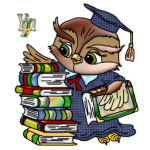 В НАЧАЛО
В КРАСНЫЙ РАУНД
1
УРАВНЕНИЯ
Найдите корень уравнения
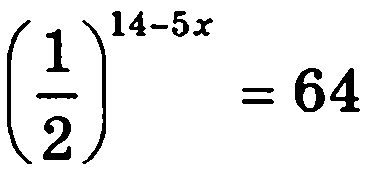 [2]
4
Правильный ответ
1
УРАВНЕНИЯ
Найдите корень уравнения
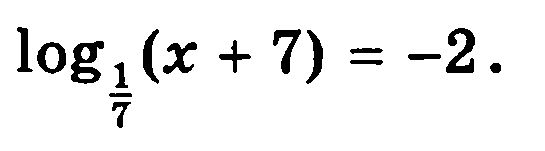 [2]
42
Правильный ответ
1
УРАВНЕНИЯ
Найдите корень уравнения.
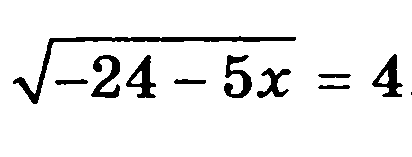 [2]
- 8
Правильный ответ
1
УРАВНЕНИЯ
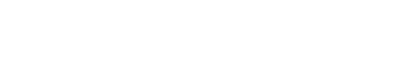 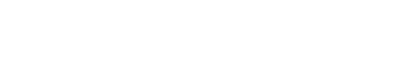 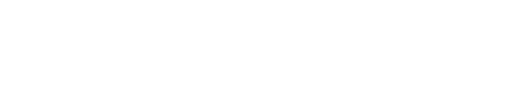 Найдите корень уравнения


Если уравнение имеет более одного корня, укажите больший из них
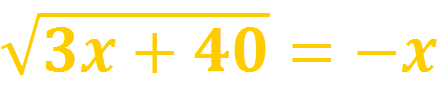 [2]
- 5
Правильный ответ
1
УРАВНЕНИЯ
Найдите корень уравнения


Если уравнение имеет более одного корня, в ответе запишите меньший из них.
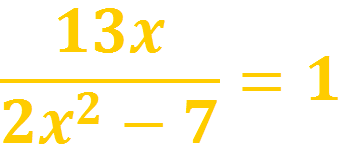 [2]
Правильный ответ
-0,5
ГЕОМЕТРИЯ (планиметрия)
1
Найдите площадь треугольника ABC.
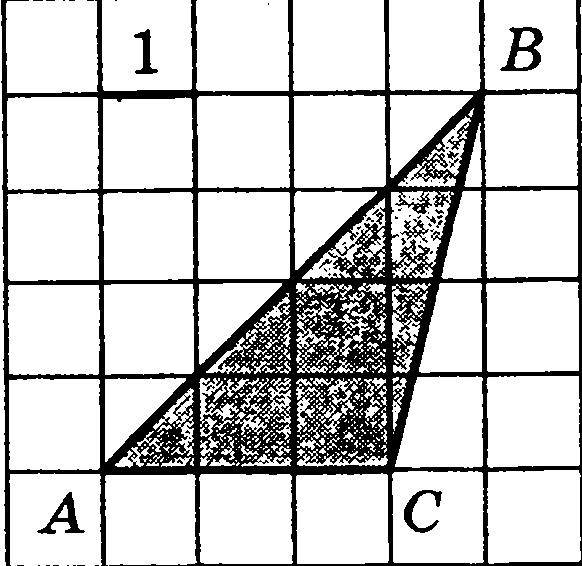 [2]
6
Правильный ответ
ГЕОМЕТРИЯ (планиметрия)
1
Найдите площадь трапеции, вершинами которой являются точки с координатами (1; 6), (7; 6), (4; 1), (2; 1)
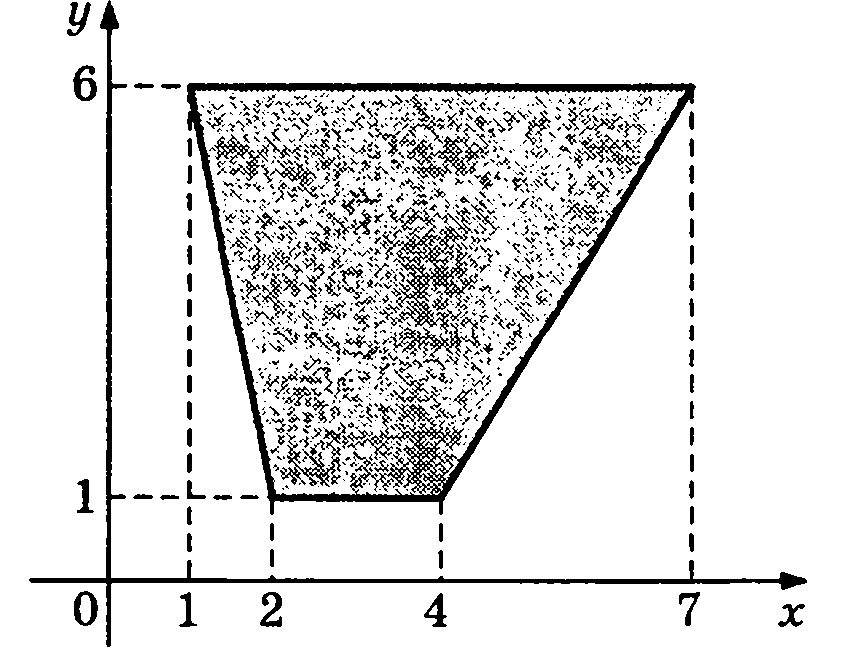 [2]
Правильный ответ
20
ГЕОМЕТРИЯ (планиметрия)
1
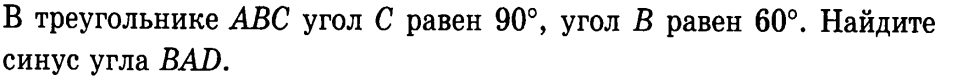 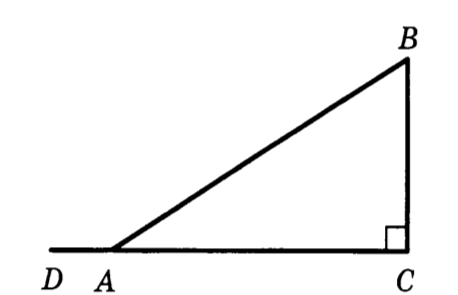 [2]
0,5
Правильный ответ
ГЕОМЕТРИЯ (планиметрия)
1
Найдите площадь трапеции ABCD.
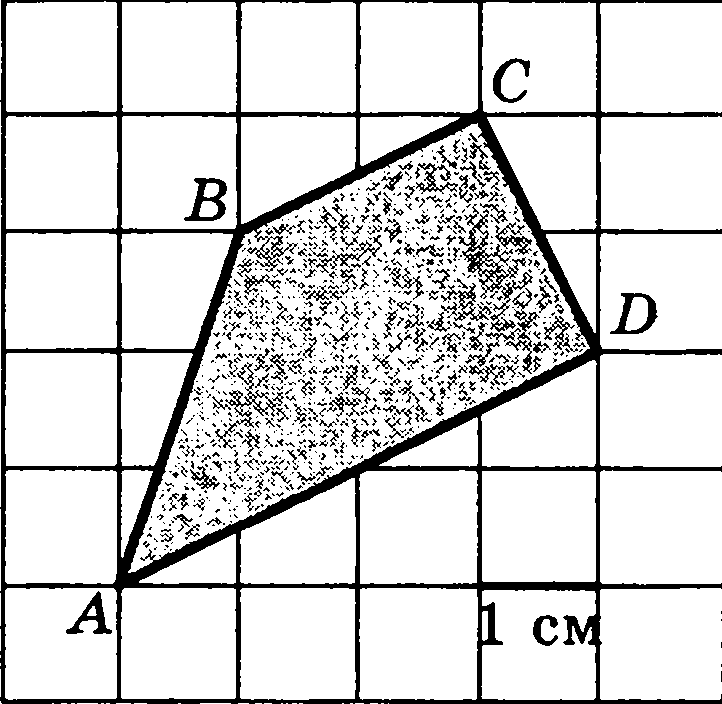 [2]
Правильный ответ
7,5
ГЕОМЕТРИЯ (планиметрия)
1
Один острый угол прямоугольного треугольника на 20 градусов больше другого. Найдите больший острый угол.
[2]
55
Правильный ответ
1
«ВЕРОЯТНОСТЬ»
Валя выбирает случайное трёхзначное число. Найдите вероятность того, что оно делится на 51.
[2]
0,02.
Правильный ответ
«ВЕРОЯТНОСТЬ»    1
В случайном эксперименте бросают две игральные кости. Найдите вероятность того, что в сумме выпадет 8 очков. Результат округлите до сотых.
[2]
0,14.
Правильный ответ
1
«ВЕРОЯТНОСТЬ»
На соревнования по метанию диска  приехали 6 спортсменов из Австрии, 3 из Болгарии и 6 из  Швейцарии. Найдите вероятность того, что третьим будет выступать спортсмен из Болгарии.
[2]
0,2.
Правильный ответ
1
«ВЕРОЯТНОСТЬ»
При двукратном бросании игрального кубика в сумме выпало 6 очков. Найдите вероятность того, что в первый раз выпало меньше 3 очков.
[2]
0,4.
Правильный ответ
«ВЕРОЯТНОСТЬ»
1
Фабрика выпускает сумки. В среднем на 100 качественных сумок приходится восемь сумок со скрытыми дефектами. Найдите вероятность того, что купленная сумка окажется качественной. Результат округлите до сотых.
[2]
0,93.
Правильный ответ
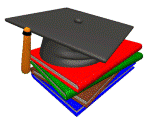 ЗАДАНИЯ НА 2 БАЛЛА
4
1
2
5
3
1
2
3
4
5
2
1
3
4
5
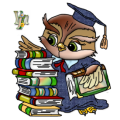 В НАЧАЛО
В СИНИЙ РАУНД
2
РЕАЛЬНАЯ МАТЕМАТИКА.
Трое решают, как им обойдётся дешевле доехать из Москвы в Санкт-Петербург – на поезде или на автомобиле. Билет на поезд стоит 600 рублей на одного человека. Автомобиль расходует 10 литров бензина на 100 км пути, расстояние по шоссе равно 700 километрам, а цена бензина равна 19 рублям за литр. Сколько рублей придётся заплатить за наиболее дешёвую поездку на троих?
[2]
Правильный ответ
1330
РЕАЛЬНАЯ МАТЕМАТИКА.
2
Билет на автобус стоит 110 рублей. Ожидается повышение цены на 10%. Какое наибольшее число билетов можно купить на 1000 рублей?
[2]
8
Правильный ответ
РЕАЛЬНАЯ МАТЕМАТИКА.
2
Шоколадка стоит 30 рублей. 
В воскресенье в супермаркете действует специальное предложение: заплатив за две шоколадки, покупатель получает три, одну в подарок?
[2]
9
Правильный ответ
РЕАЛЬНАЯ МАТЕМАТИКА.
2
В квартире, где проживает Дмитрий , установлен прибор учёта расхода холодной воды (счётчик). 1 июня счётчик показывал расход 178 куб.м. воды, а 1 июля – 189 куб. м. Какую сумму должен заплатить Дмитрий за холодную воду за июнь, если цена за 1 куб. м. холодной воды составляет 19р.   60 коп? Ответ дайте в рублях.
[2]
215,6
Правильный ответ
РЕАЛЬНАЯ МАТЕМАТИКА.
2
При строительстве сельского дома можно использовать один из двух типов фундамента: каменный или бетонный. Для каменного фундамента необходимо 11 тонн природного камня и 13 мешков цемента. Для бетонного фундамента необходимо 8 тонн щебня и 57 мешков цемента. Тонна камня стоит 1500 рублей, щебень стоит 690 рублей за тонну, а мешок цемента стоит 250 рублей. Сколько рублей будет стоить материал для фундамента, если выбрать наиболее дешевый вариант?
[2]
Правильный ответ
19750.
2
ТРИГОНОМЕТРИЯ.
Найдите значение выражения
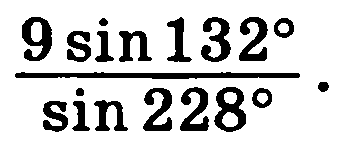 [2]
- 9
Правильный ответ
ТРИГОНОМЕТРИЯ.
2
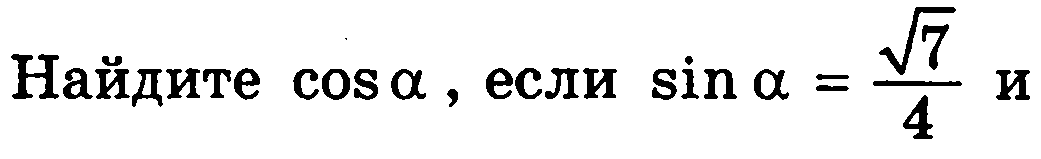 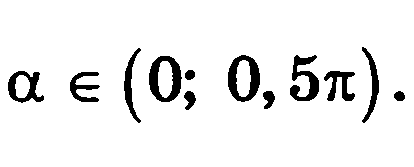 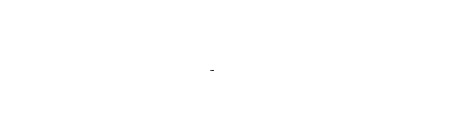 [2]
0,75
Правильный ответ
ТРИГОНОМЕТРИЯ.
2
Найдите значение выражения
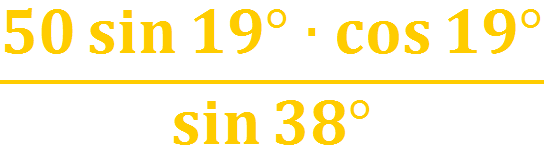 [2]
25
Правильный ответ
ТРИГОНОМЕТРИЯ.
2
В треугольнике АВС угол С равен 90 градусов, АВ = 8, ВС = 2. Найдите sin A.
[2]
0,25
Правильный ответ
2
ТРИГОНОМЕТРИЯ.
Найдите значение выражения
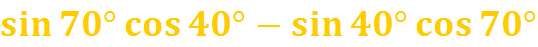 [2]
0,5
Правильный ответ
СТЕРЕОМЕТРИЯ.
2
Найдите квадрат расстояния между вершинами С и  A1  прямоугольного
 параллелепипеда, для которого АВ=5, AD=4, AA1=3.
[1]
50
Правильный ответ
2
СТЕРЕОМЕТРИЯ.
Найдите площадь поверхности многогранника, изображённого на рисунке
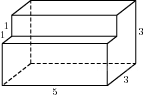 [1]
Правильный ответ
76.
СТЕРЕОМЕТРИЯ.
2
Найдите объём многогранника, изображённого на рисунке
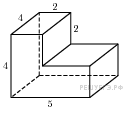 [1]
56
Правильный ответ
2
СТЕРЕОМЕТРИЯ.
Стороны основания правильной четырёхугольной пирамиды равны 10, боковые рёбра равны 13. Найдите площадь поверхности этой пирамиды.
[1]
340
Правильный ответ
СТЕРЕОМЕТРИЯ.
2
В правильной треугольной пирамиде SABC  K – середина ребра BC, S- вершина. Известно, что AB=4, SK=21. Найдите площадь боковой поверхности.
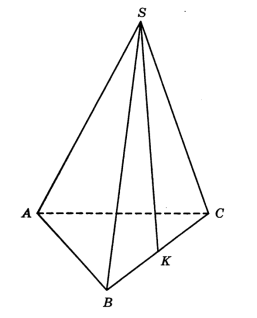 126
Правильный ответ
[1]
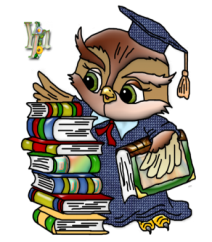 0 – 2 балла     «2»
3 – 4 балла     «3»
5 – 6 баллов   «4»
7  и более        «5»
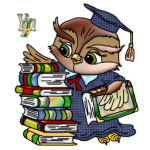